May  2023
Project: IEEE P802.15 Working Group for Wireless Personal Area Networks (WPANs)

Submission Title: [TG15.6ma Closing Report for May 2023]	
Date Submitted: [18th  May 2023]	
Source: [Ryuji Kohno1,2,] [1;Yokohama National University, 2;YRP International Alliance Institute(YRP-IAI)]                                                                   
Address [1; 79-5 Tokiwadai, Hodogaya-ku, Yokohama, 240-8501 Japan
               2; YRP1 Blg., 3-4 HikarinoOka, Yokosuka-City, Kanagawa, 239-0847 Japan]
Voice:[1; +81-90-5408-0611], FAX: [+81-45-383-5528], 
Email:[1: kohno@ynu.ac.jp,  2: kohno@yrp-iai.jp] Re: []
Abstract:	[This document contains closing report for TG15.6ma for Revision of P802.15.6-2012 with Enhanced Dependability May 2023.]
Purpose:	[information]
Notice:	This document has been prepared to assist the IEEE P802.15.  It is offered as a basis for discussion and is not binding on the contributing individual(s) or organization(s). The material in this document is subject to change in form and content after further study. The contributor(s) reserve(s) the right to add, amend or withdraw material contained herein.
Release:	The contributor acknowledges and accepts that this contribution becomes the property of IEEE and may be made publicly available by P802.15.
Slide 1
May  2023
IEEE 802.15 TG6ma (Revision of IEEE802.15.6-2012) Closing ReportIn Personal and Virtual Hybrid Inerim SessionOrlando, Florida, USAMay 18th, 2023Ryuji KohnoYokohama National University(YNU),YRP International Alliance Institute(YRP-IAI)
Slide 2
May  2023
Objectives of TG 6ma – Enhanced Dependability Body Area Network (ED-BAN)
Objective: Enhancements to the BAN Ultra Wideband (UWB) physical layer (PHY) and media access control (MAC) to support enhanced dependability to a human BAN (HBAN) and adds support for vehicle body area networks (VBAN), a coordinator in a vehicle with devices around the vehicular cabin.
Action:  
Making draft#0 of Summered Draft Proposals
Finalize Channel and Coexisting Models
Summary of Technologies in PHY; Channel Coding According to 8 QoS Levels of Packets and  Coexistence Levels, Interference Mitigation, etc.  
Summary of Technologies in MAC; Channel Management, CCA, Hybrid Contention Free/Access Protocol According to 8 QoS’s and Coexistences.
Harmonization or Commonality with 4ab in Coexistence and Feasible Implementation of 6ma and 4ab
Feasibility of TSN of 802.1 in MAC
Next Things to Do：
     Finalize draft#1 of Integrated Proposal to Satisfy Technical Requirements
Slide 3
doc.:IEEE802.15.23-0107-06ma
May  2023
TG15.6ma Interim Session Schedule for 15-19th, May 2023
TG15.6ma has three own sessions such as
Session1(Virtual RM#3)  PM2  16:00-18:00  May 15(MON) in Orlando time(EST),  5:00-7:00  May 16(TUE) in JST
Session2(Virtual RM#2)  AM1  8:00-10:00  May 16(TUE) in Orlando time (EST),  2100-23:00 May16(TUE) in JST
Session3(Virtual RM#2)  AM1  8:30-10:00  May 17(WED)in Orlando time(EST),  5:30-7:00  May 18(THU) in JST
Session4(Virtual RM#2)  AM1  8:00-10:00  May 18(THU) in Orlando time (EST),  2100-23:00 May19(FRI) in JST
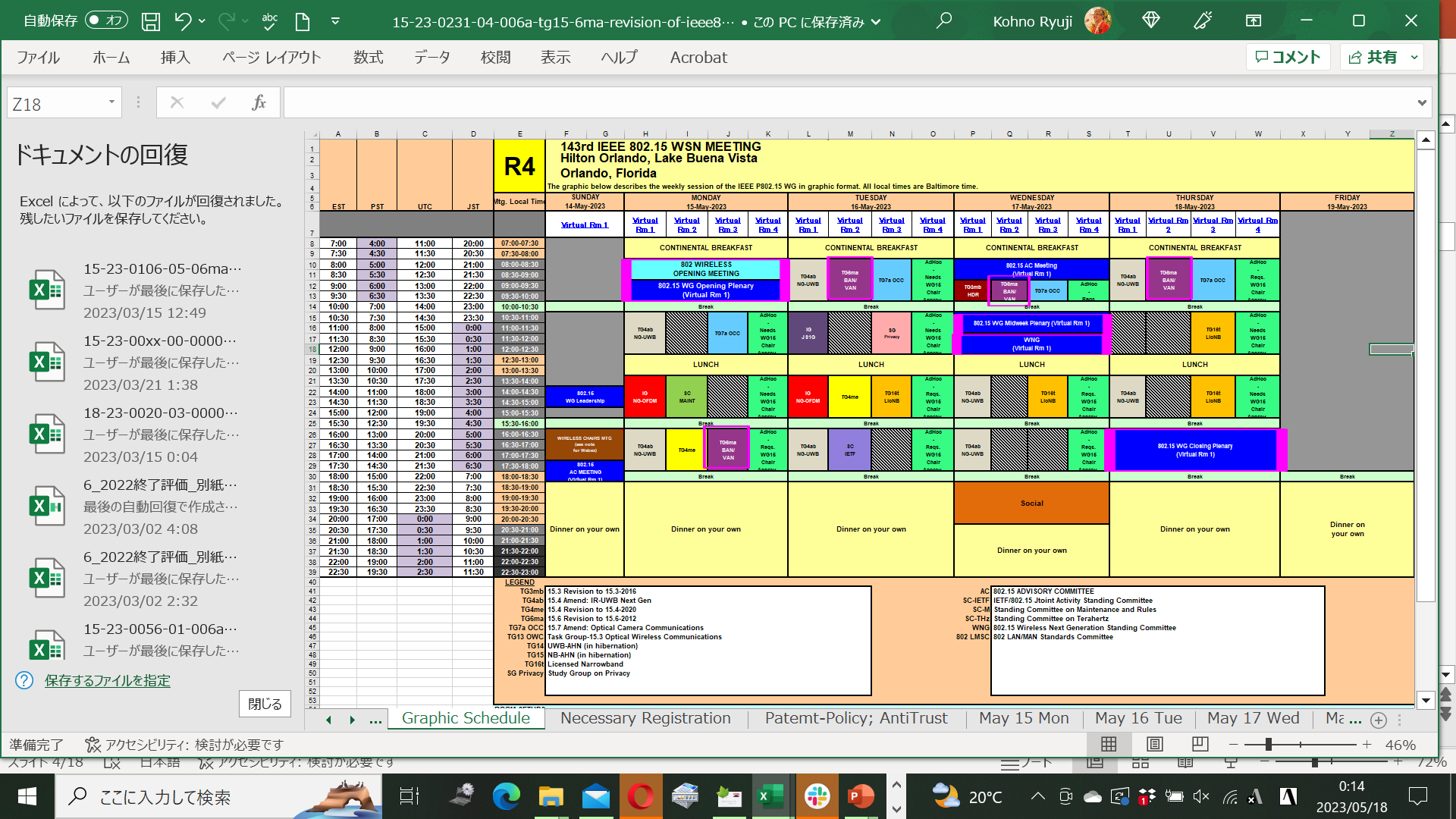 4
May  2023
TG15.6ma Interim Session Schedule for for 12-17th, March 2023
TG15.6ma has three own sessions such as
Session1(Virtual RM#3)  PM2  16:00-18:00  May 15(MON) in Orlando time(EST),  5:00-7:00  May 16(TUE) in JST
Session2(Virtual RM#2)  AM1  8:00-10:00  May 16(TUE) in Orlando time (EST),  2100-23:00 May16(TUE) in JST
Session3(Virtual RM#2)  AM1  8:30-10:00  May 17(WED)in Orlando time(EST),  5:30-7:00  May 18(THU) in JST
Session4(Virtual RM#2)  AM1  8:00-10:00  May 18(THU) in Orlando time (EST),  2100-23:00 May19(FRI) in JST
Slide 5
May  2023
Agenda items for the week
TG15.6ma meeting call to order
Call for essential patents and policies & procedures reminder 
Approve last meeting minutes: TG 15.6ma Meeting Minutes for March 2023                               doc.#15-23-0190-00-06ma
Agenda of TG15.6ma May Meeting                                                                                              doc.#15-23-0231-00-06ma   
Review and Summary
1.  IG DEP, SG & TG15.6a Activity for Revision of IEEE802.15.6 BAN with Enhanced Dependability   22-0339-03-06ma
2.  Technical Requirement Document of TG15.6ma                                                                 doc.#15-21-0577-06-006a
 Call for Proposals                                                                                                                doc.#15-22-0488-03-06ma  
 Progress and Remained Issues in New Revision of Standard 802.15.6ma                         doc.#15-22-0663-03-06ma
     Presentation
Definition of Coexistence Levels and How to Support Higher Levels                                    doc.#15-22-0631-03-06ma
Qualitative approach to coexistence and QoS mechanisms                                                  doc.#15-23-0101-02-06ma
Simulation results for Nagoya I. T. and YRP-IAI MAC proposal                                            doc.#15-23-0242-00-06ma
MAC Protocol Proposal for Multiple BAN Environment (Level 1)                                           doc.#15-22-0639-03-06ma
MAC Protocol Using Negotiation among Coordinators in Coexistence of Multiple Wireless BANs      22-0633-01-06ma 
MAC Bridging for Time-Sensitive Networking of 802.15.6ma                                                doc.#15-22-0024-03-06ma
Preliminary harmonization with 4ab: MAC operation                                                             doc.#15-22-0634-03-06ma
Propagation Characteristics of UWB Communication Applications for HBAN Use Cases     doc.#15-23-0145-01-06ma
Propagation Characteristics of UWB Communication Applications for VBAN  Use Cases    doc.#15-23-0146-02-06ma
Propagation Simulations of UWB Communication Applications for HBAN and VBAN Use Cases       23-0020-03-06ma  
Channel Modeling Activities for BANs of TG15.6ma for Human and Vehicle Body Area Networks      23-241-00-06ma
Summary Table of Channel and Environmental Modeling Activities for BANs on TG15.6ma doc.#15-23-0045-04-06ma
Preliminary Investigation of UWB Ranging under Multiple BAN Coexistence                         doc.#15-23-0265-00-06ma
Utilization of Channel and Environmental Model for Design and Evaluation of PHY proposals for BANs on TG15.6maary of Channel and Environmental Modeling Activities for BANs on TG15.6ma    doc.#15-23-0AAA-00-06ma 
Overview of FEC proposals for 15.6ma                                                                                 doc.#15-22-0611-03-06ma
Concept of channel coding for IEEE802.15.6ma                                                                   doc.#15-23-0244-00-06ma
17. Evaluation of IEEE 802.15.6 Ultra-wideband Physical Layer Utilizing Super Orthogonal Convolutional Code
                                                                                                                                                   doc.#15-22-0562-03-06ma
18. Harmonization with 4ab: data rates & FEC                                                                           doc.#15-22-0610-03-06ma
19. Overview of 802.15.6-2012 Std and use of the 802 Architecture                                          doc.#15-23-0286-00-06ma
20. Draft0 of IEEE802.15.6ma                                                                                                    doc.#15.23-06xx-00-06ma
21. Exploiting NB PHY and concurrent operation with UWB to assist UWB channel access      doc.#15-23-0238-01-04ab
22. Discussion on Harmonization with TG4ab                                                                             doc.#15-23-0634-03-06ma
23. Progress Report of TG6ma                                                                                                   doc.#15-23-0056-02-06ma
24. Timeline of TG6ma                                                                                                               doc.#15.23-0288-00-06ma
Slide 6
May  2023
Definition of Coexistence Environment Classes
The coexistence class has been redefied to 8 levels, which can be represented by 3 bits and would be suitable to include in PHY or MAC headers.
Slide 7
RevcomSubmission
June 2024
May  2023
EC approval to SB, SB submission
Mar 2024
TG 6ma Timeline
SB recirculation
May  2024
SB recirculation if required
Jun 2024
Notes:  SASB/RevCom scheduled for 2024 a guess
Slide 8
May  2023
Timeline details.
Note: the deadlines are subject to change.
Slide 9
May  2023
Contributions
・TG15.6ma opening report for May 2023 meeting                                                        15-23-0231-02-06ma
・TG15.6ma Agenda of  May Meeting in 2023                                                               15-23-0232-04-06ma
・TG6ma Progress Report                                                                                              15-23-0056-01-06ma
・Definition of Coexistence Levels and How to Support Higher Levels                          15-22-0631-03-06ma
・Qualitative approach to coexistence and QoS mechanisms                                        15-23-0101-02-06ma
・Simulation results for Nagoya I. T. and YRP-IAI MAC proposal                                  15-23-0242-00-06ma
・MAC Protocol Proposal for Multiple BAN environment(Level 1)                                  15-22-0639-03-06ma
・MAC Protocol Using Negotiation among Coordinators in Coexistence of Multiple Wireless BANs  0633-01
・MAC proposal for coexisting dependable BANs                                     　          　     15-22-0594-00106ma
・Preliminary harmonization with 4ab: MAC operation                                               　  15-22-0634-01-06m
・・Harmonization with 4ab: data rates & FEC                                                                   15-22-0610-01-06ma
・Overview of FEC proposals for 　　　　　　　　　　　　　　　　　　　　　　　 15-22-0611-01-06ma
・Propagation Characteristics of UWB Communication Applications for HBAN Use Cases   23-0145-01-06ma
・Propagation Characteristics of UWB Communication Applications for VBAN  Use Cases  23-0146-01-06ma
・Propagation Simulations of UWB Communication Applications for HBAN and VBAN Use Cases 23-0020-03
・Summary of Channel and Environmental Modeling Activities for BANs on TG15.6ma    15-22-0091-005-06ma
・Summary Table of Channel and Environmental Modeling Activities for BANs on TG15.6madoc.23-0045-01 
・Preliminary Investigation of UWB Ranging under Multiple BAN Coexistence                 15-23-0265-00-06ma 
・Simulation results for Nagoya I. T. and YRP-IAI MAC proposal　　　　　　　 　   　15-23-0147-00-06ma
・Summary of Channel Coding Proposals for Dependable BANs on TG15.6ma              15-22-0611-02-06ma
・Overview of  MAC Protocol Proposals                                                                            15-22-0656-01-06ma
・Draft#0 of IEEE802.15.6ma                                                                                             15-23-0xxx-00-06ma
・Exploiting NB PHY and concurrent operation with UWB to assist UWB channel access 15-23-0238-01-04ab
・Remained Issues in Determined all specification of new standard 802.15.6ma             15.22-0663-01-06ma
・Timeline of TG15.6ma　　　　　　　　　　　　　　　　                                           15-23-0288-00-06ma
・TG15.6ma Meeting Minutes for May 2023                                                                      15-23-0282-00-06ma
・TG15.6ma Closing Report for May 2023                                                                         15-23-0281-00-06ma
Slide 10
May  2023
Contacts and Conference call
Chair;           Ryuji Kohno, YNU/YRP-IAI
      kohno@ynu.ac.jp, kohno@yrp-iai.jp
Vice-Chair;   Marco Hernandez, YRP-IAI/CWC
      Marco.Hernandez@ieee.org
Secretary;      Daisuke Anzai, NIT
       anzai@nitech.ac.jp
                            Takumi Kobayashi, YNU/TCU
      kobayashi-takumi-ch@ynu.ac.jp
Technical Editor;     Minsoo Kim, YRP-IAI
      minsoo@minsookim.com
Slide 11
May  2023
Thank You !

Any Questions ?
Slide 12